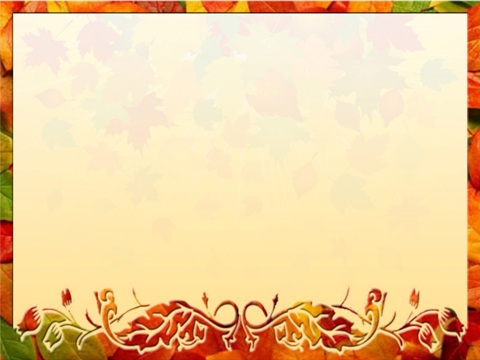 Биковецький навчально – виховний комплекс : “ Загальноосвітній навчальний заклад І –ІІ ступенів – дошкільний навчальний заклад”Шумського району Тернопільської області
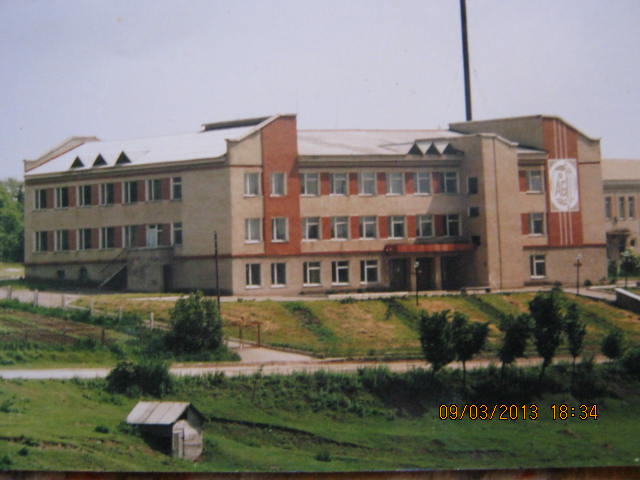 Презентація вчителя початкових класів Антонюк Лесі  Ярославівни
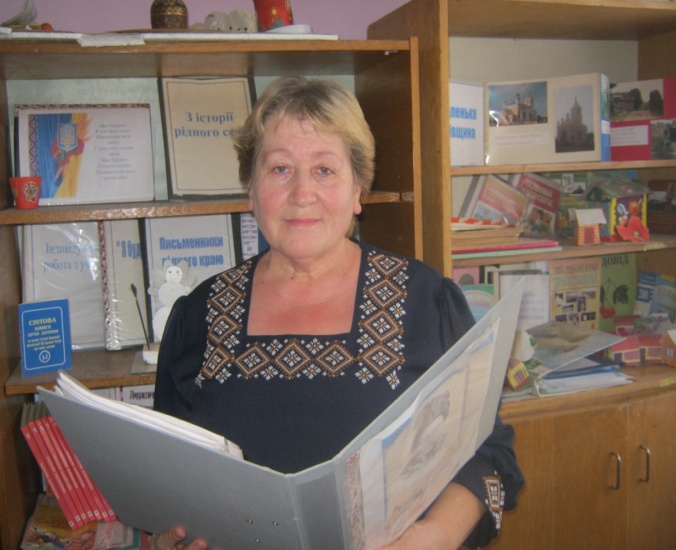 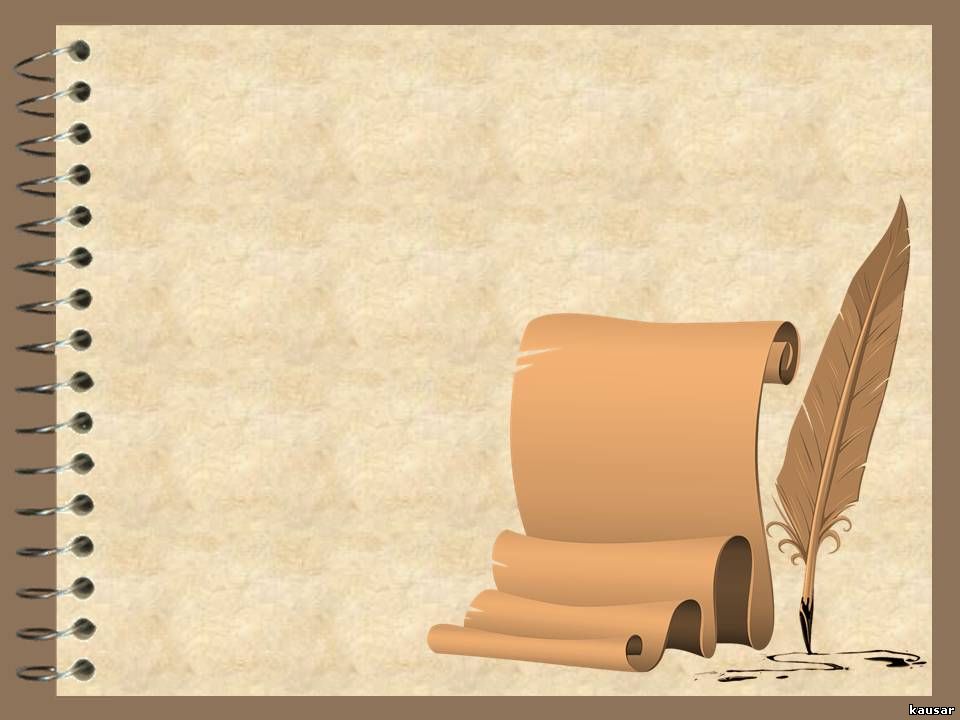 Про себе
Освіта : 
 Чортківське педучилище -1982 р.
Тернопільський державний педагогічний інститут -1990р.
Спеціальність – педагогіка і методика    початкового навчання
        Педагогічний стаж – 34 роки
 Кваліфікаційна категорія – вища
 Звання – старший вчитель
                                  Моє професійне кредо:
   
  
      Педагогічна проблема, над якою працюю:
Щоб дати іскру світла дітям, учитель повинен ввібрати в себе сонце.
Використання ігор, ігрових ситуацій для формування ключових та предметних компетентностей молодших щколярів
Основні напрямки роботи
Створення умов для всебічного розвитку дитини
Впровадження нових форм та методів роботи
Розвиток індивідуальних особливостей учнів
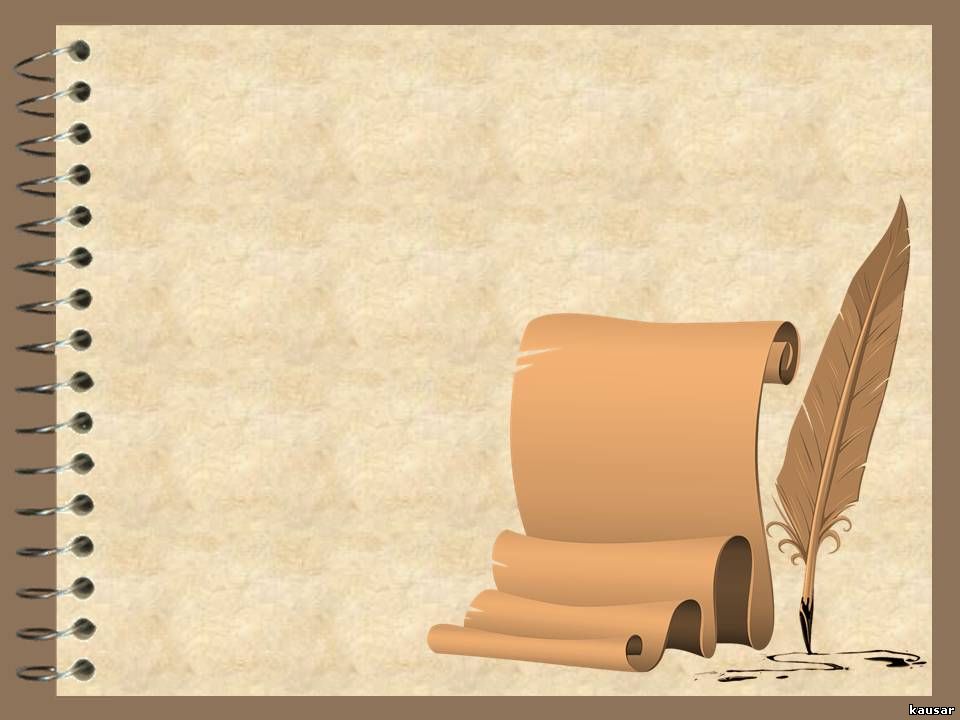 Панорама творчих уроківЧитання – це особливе віконце , через яке діти бачать світ і самих себе .« Рольові ігри», « Робота в парах», « Мікрофон», « Два, чотири – всі разом»  – улюблені дитячі форми роботи .        А також:«Біном фантазії»   «Перевтілення»   «Казка навиворіт»«     «Створення вінегретуз казок»
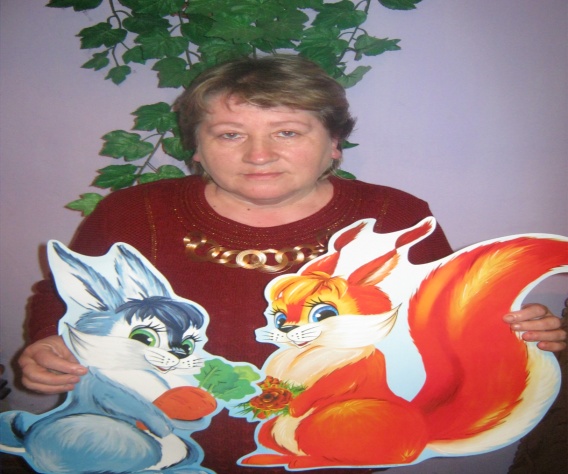 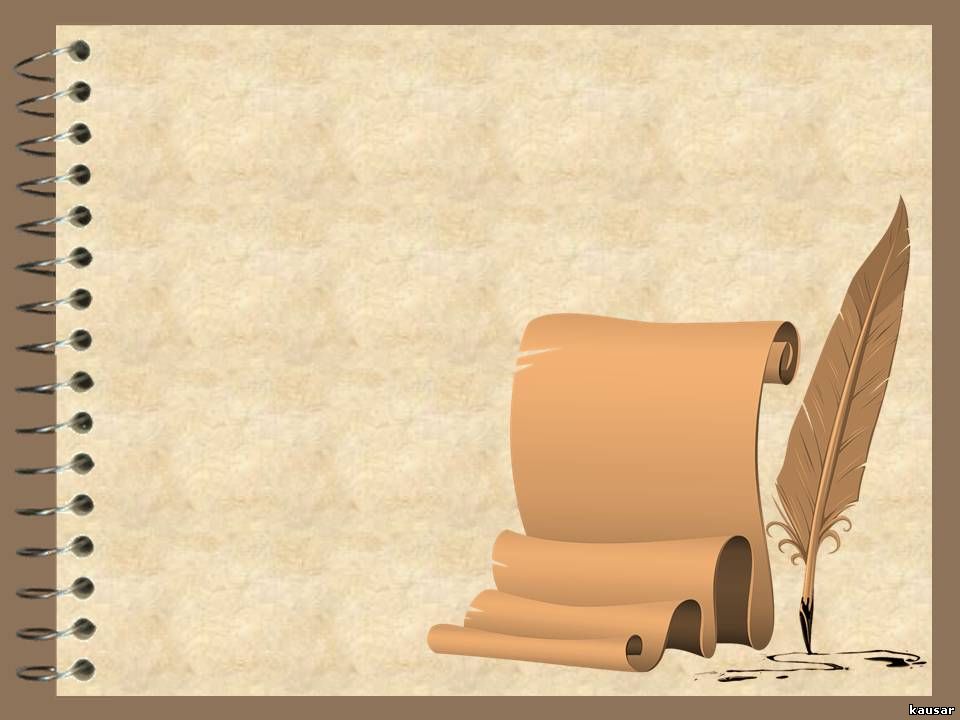 Рідна мова – як музика
Ці захоплюючі вправи допомагають нам вивчати українську мову.
«Карусель» , « Вузлики», Метод « Прес», Робота в парах, « Шість мислячих капелюхів де Боно», вправи – енергізатори.
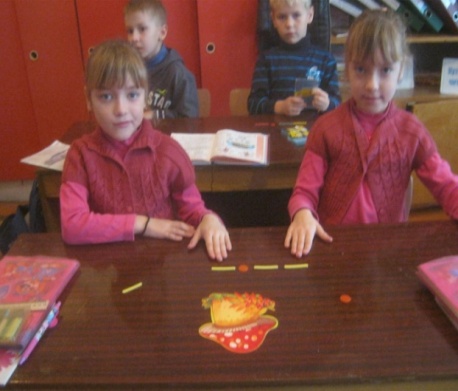 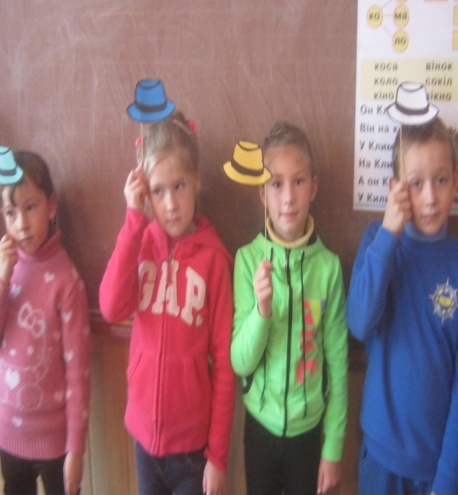 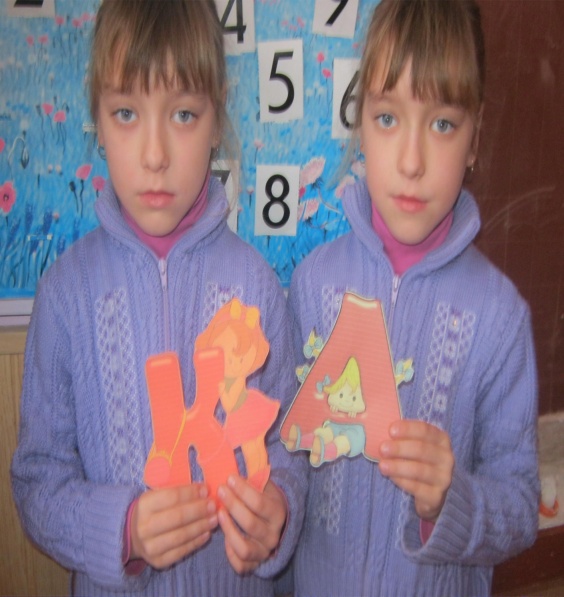 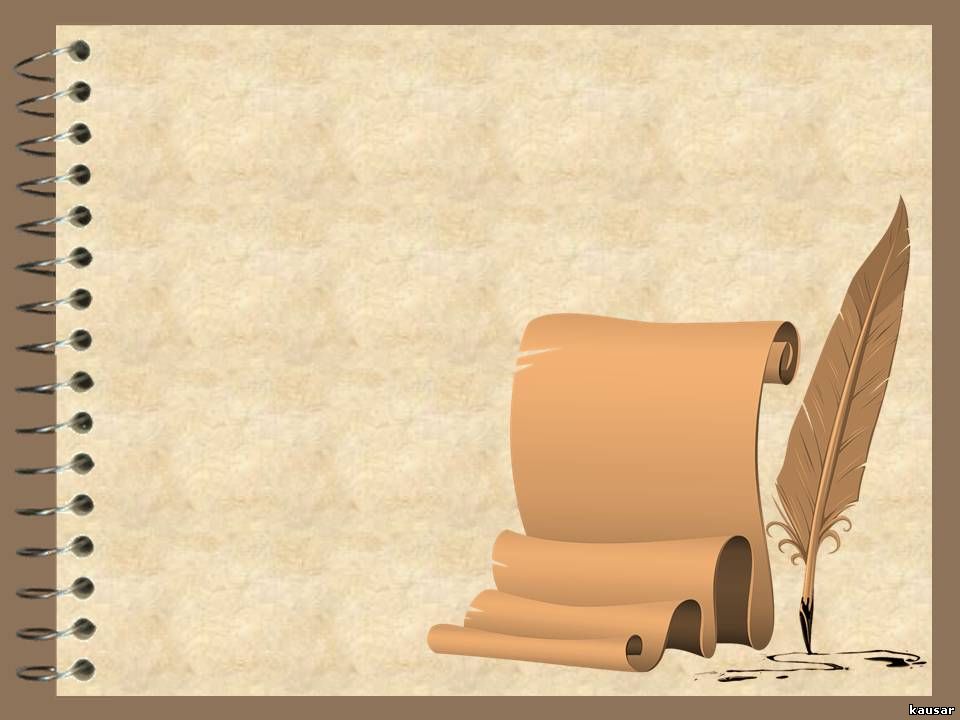 Улюблений предмет - математика
Ігри, які я    використовую на  уроках математики:
   “ Скільки?”, “Назви число”, “Естафета”, “Плутанка”, “Рибалка”, “Забий гол”.
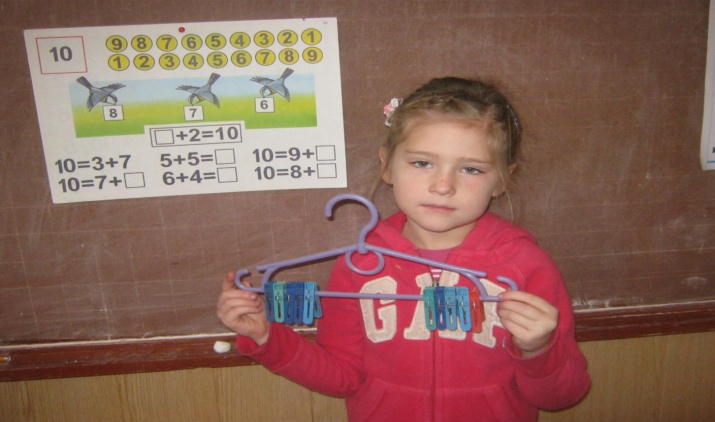 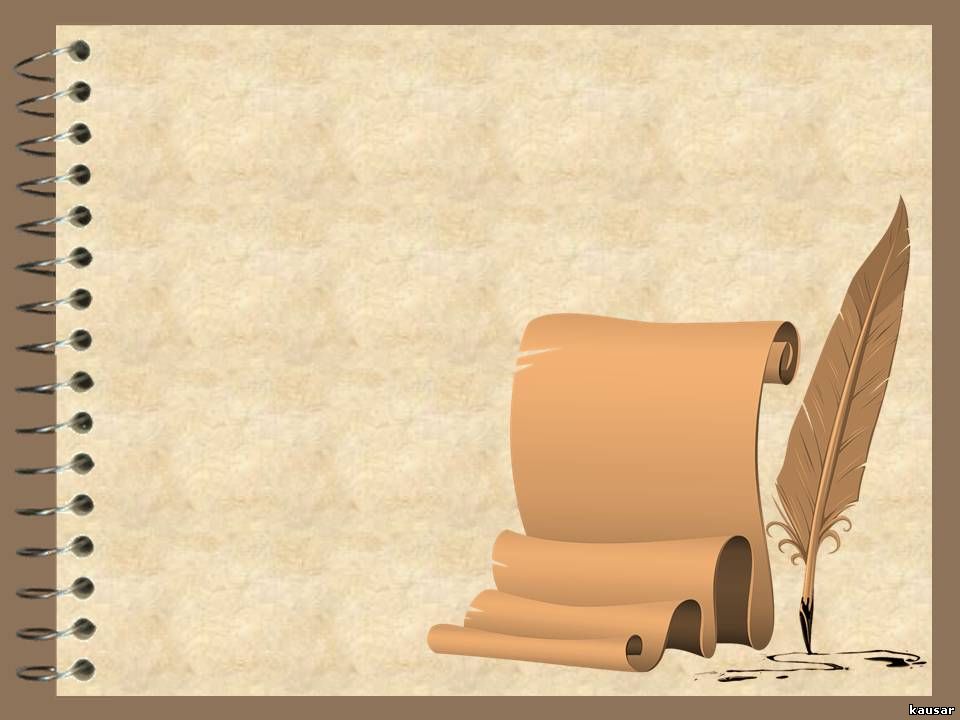 Комп'ютер – це класно!
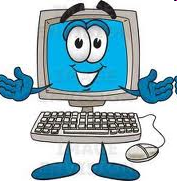 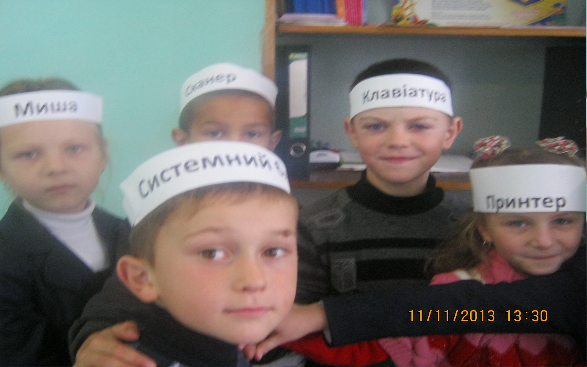 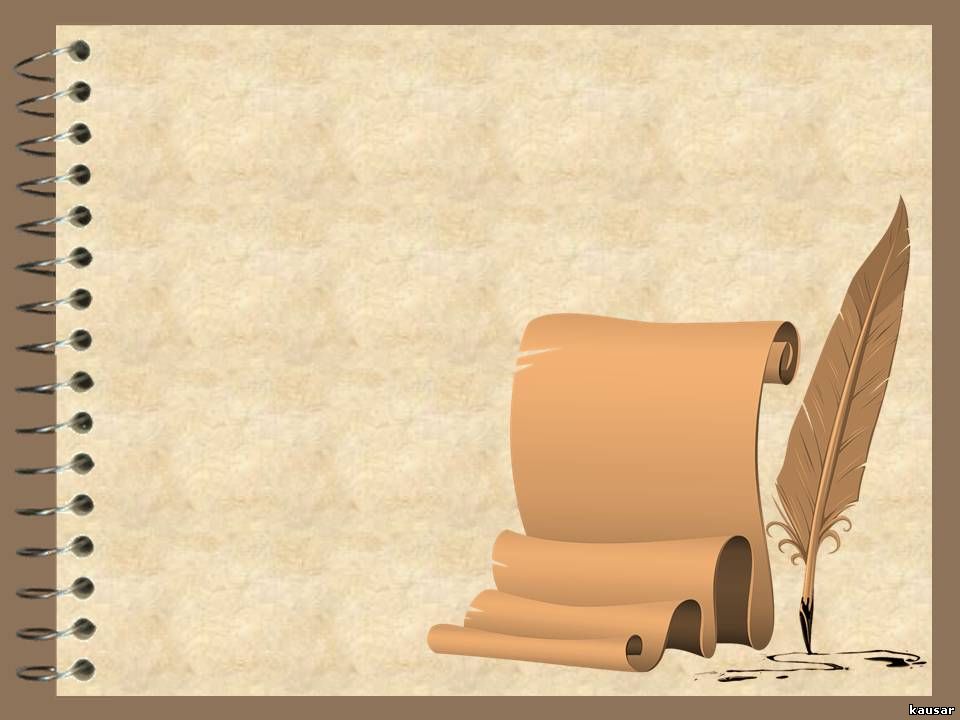 Робота з творчообдарованими дітьми
Ковальчук Іванна – районний етап конкурсу ім. П. Яцика , ІІІ місце.
Хом'як Анастасія – районний конкурс “Відгук про прочитану дитячу книжку”,  відзначена грамотою журі.
Антонюк Валерія – районний етап конкурсу ім. П.Яцика, І місце
Антонюк Валерія – районний етап конкурсу ім. П. Яцика, ІІ місце
 Мої учні є постійними учасниками математичного конкурсу «Кенгуру», Всеукраїнської  українознавчої гри « Соняшник»,      конкурсу з інформатики та комп'ютерної грамотності « Бобренятко».
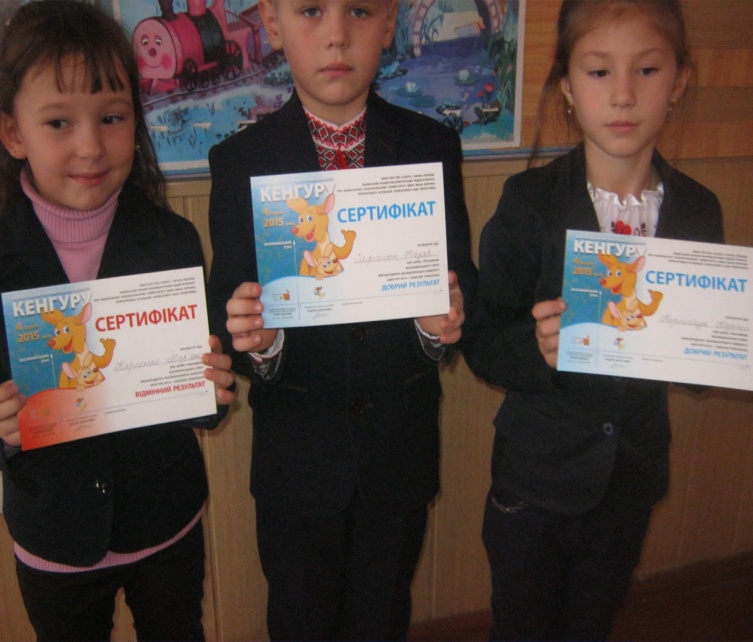 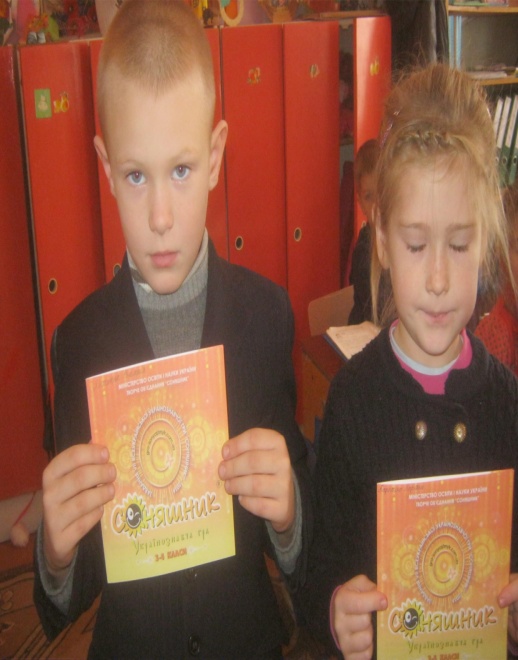 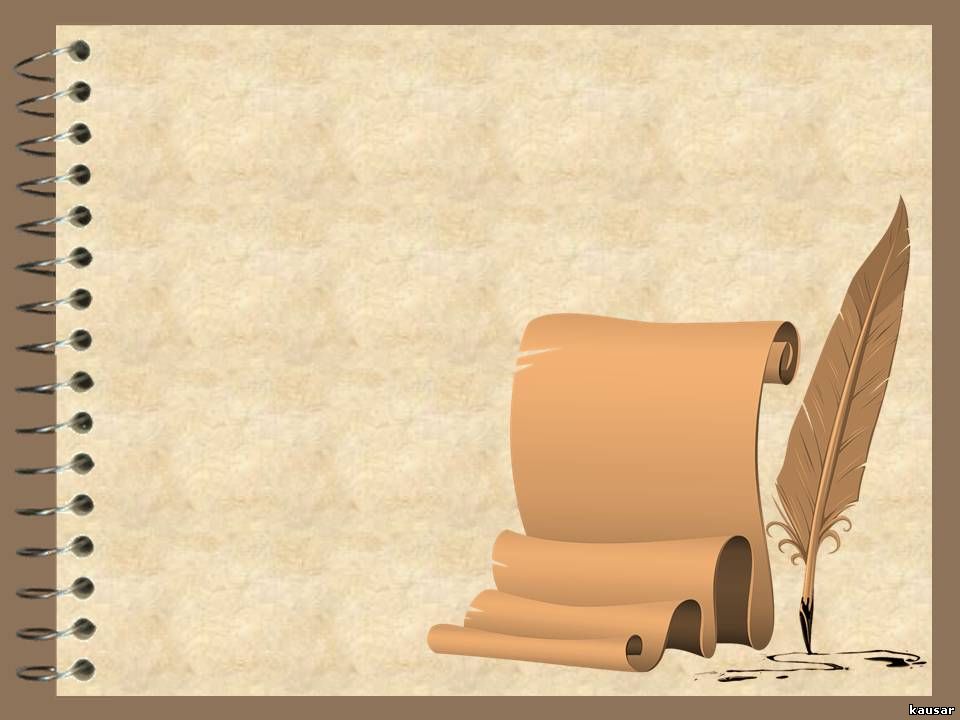 Методична робота
З 2011 р.  була керівником творчої  групи при районному методкабінеті по    
  з проблеми « Використання ігрових технологій у навчальному процесі»   
  2011 р. – виступ на теоретичному семінарі вчителів математики і вчителів початкових класів. Тема “ Адаптаційний період п'ятикласників”.
2011р. – відкритий урок з української мови ( розвитку зв'язного мовлення)       «Опис перших весняних квітів»
  2012 р. відкритий урок з  природознавства для учасників динамічної групи. 
  2013 р. відкритий урок з читання у першому класі на семінар-практикум вчителів початкових класів.
2014 р. відкритий урок  з математики в 3 класі для колег школи
2016р. Відкритий урок з інформатики в 4 класі для учасників семінару     вчителів інформатики з теми « Алгоритми з розгалуженням»
  Багато років поспіль є керівником педагогічної практики студентів.
   Понад десять років є керівником методичного об'єднання вчителів школи.
Розміщення розробок уроків на сайті « Методичний портал»:
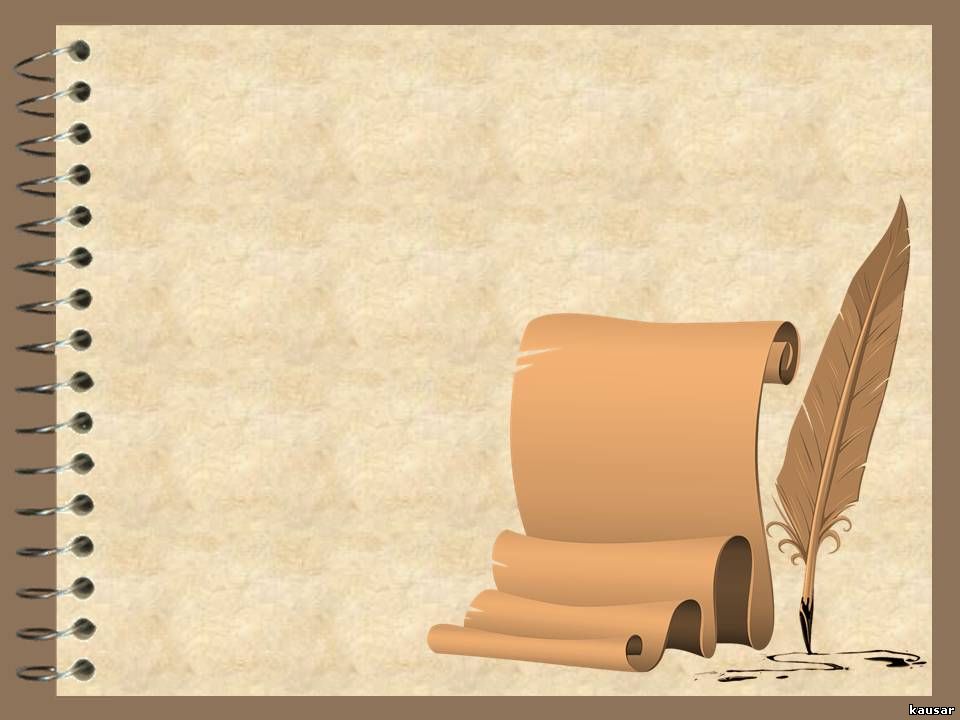 Мої публікації
- Урок природознавства з інтерактивними формами роботи в 2 
       класі .
       - Нестандартний урок математики в 1 класі « В лісовій школі»
       - Урок  навчання грамоти ( читання ) в 1 класі « Нові пригоди 
           Колобка в країні Знань»
       - Екологічне свято « Природа просить порятунку»
       - Надруковано збірничок  « Я беру твою руку, дитино  
         маленька»( опис досвіду роботи).
        - Збірничок  « Гру покличу на урок».
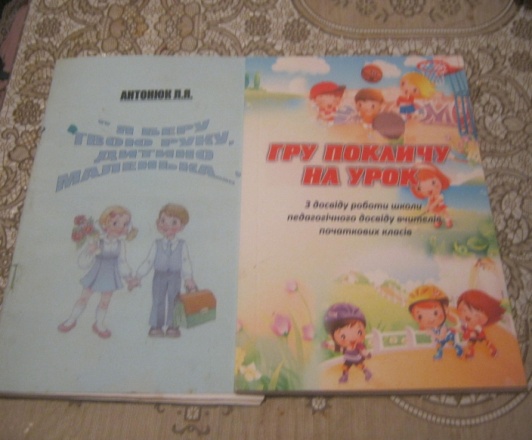 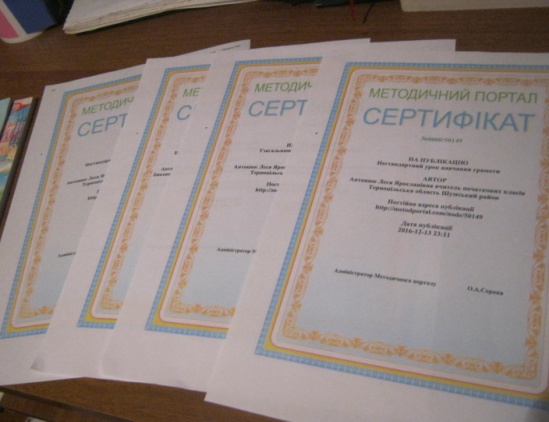 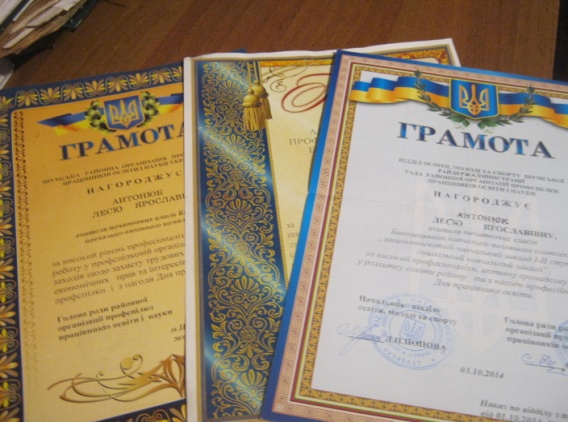 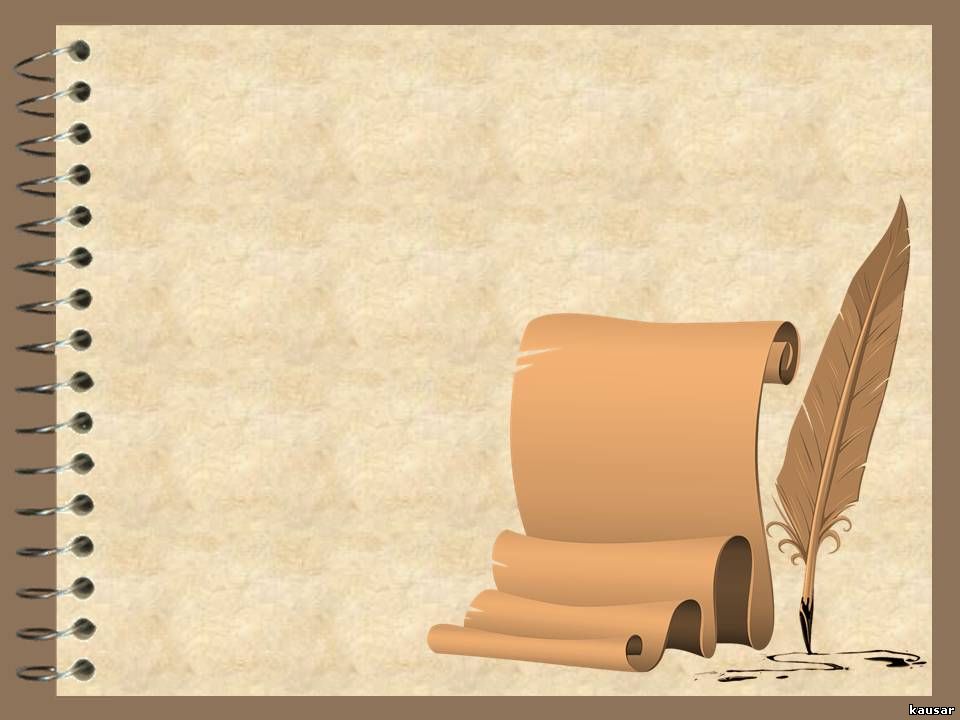 Виховна робота – організація життя дитини в школі
Виховуємо патріотів . 
Думки про події на сході зараз у серці кожного українця. Це біда усієї України і бути осторонь не може ні одна людина. Ми молимось за бійців, пишемо їм листи, малюємо малюнки, виготовляємо обереги . Ми вдячні  за наше життя.
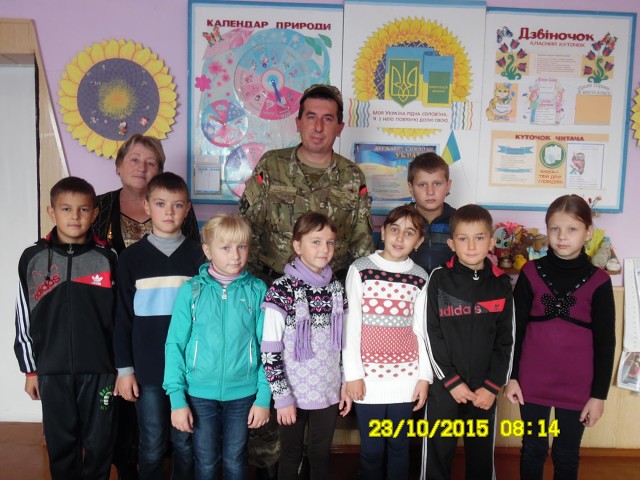 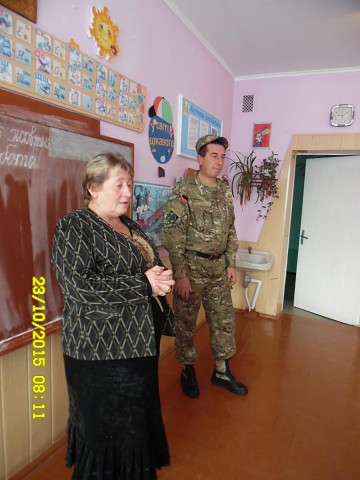 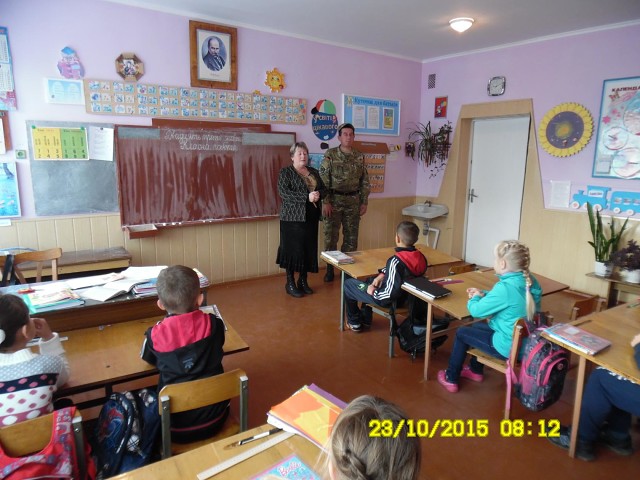 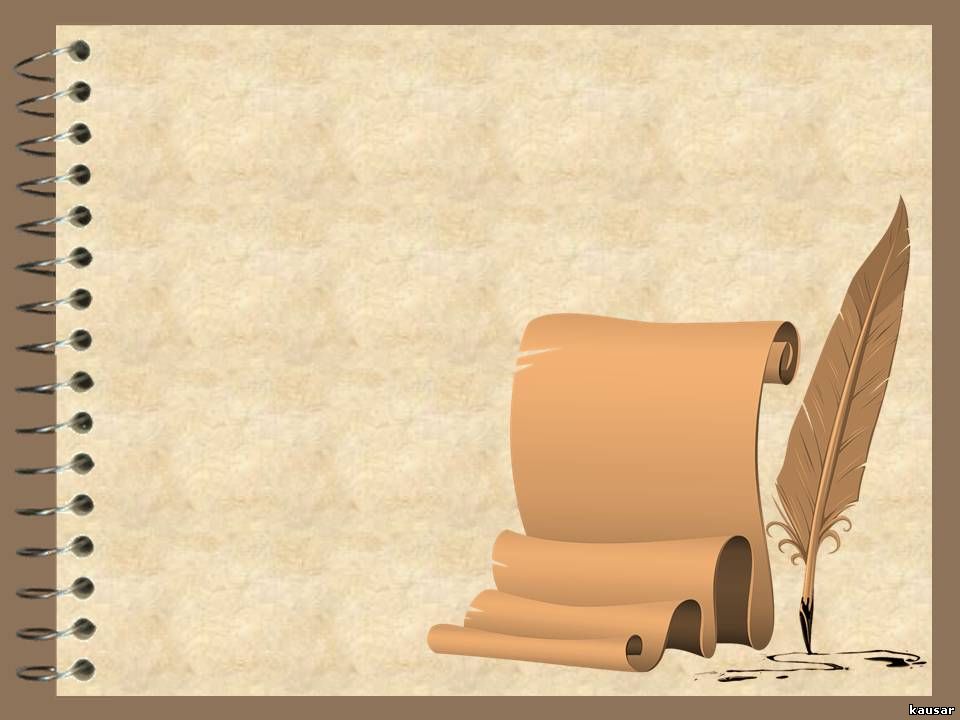 Цікаві свята, ранки, зустрічі – це миттєвості нашого шкільного  життя
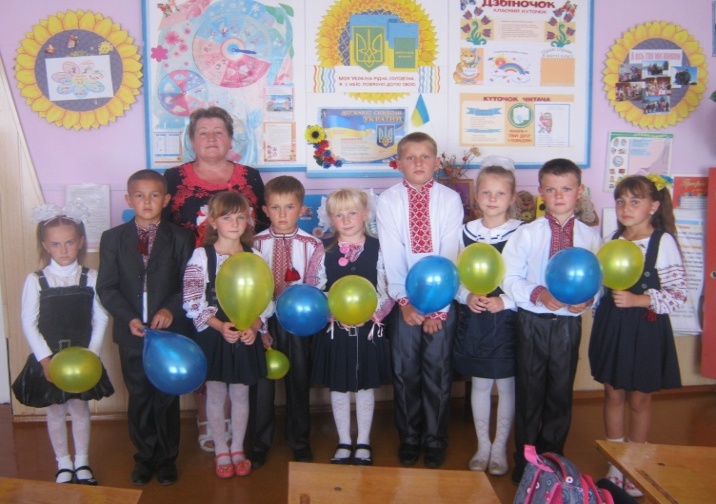 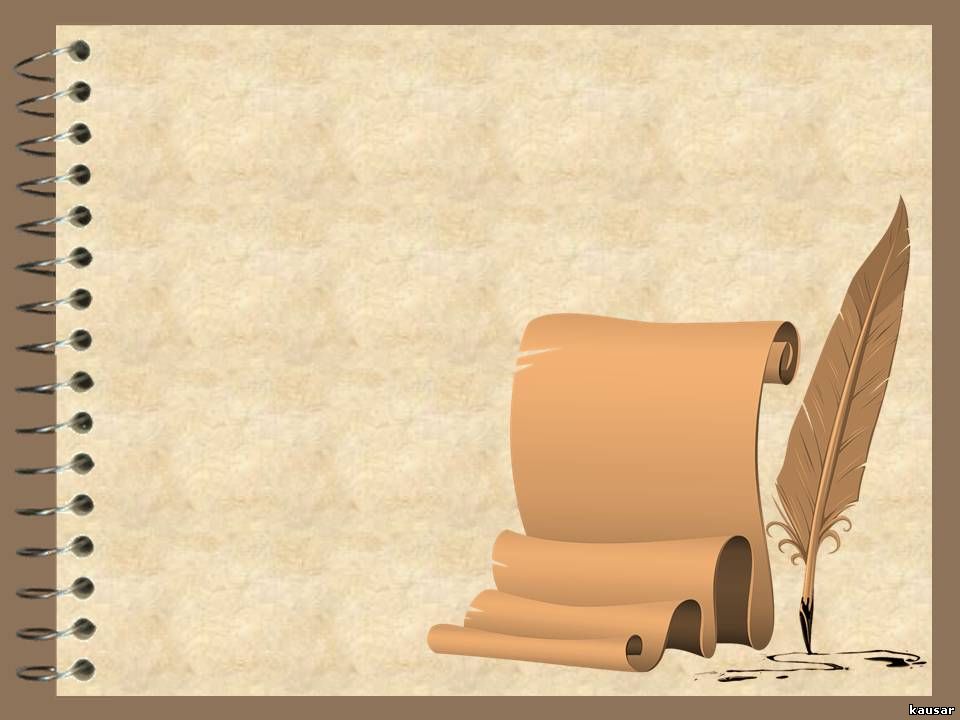 Мій кабінет – це творча лабораторія
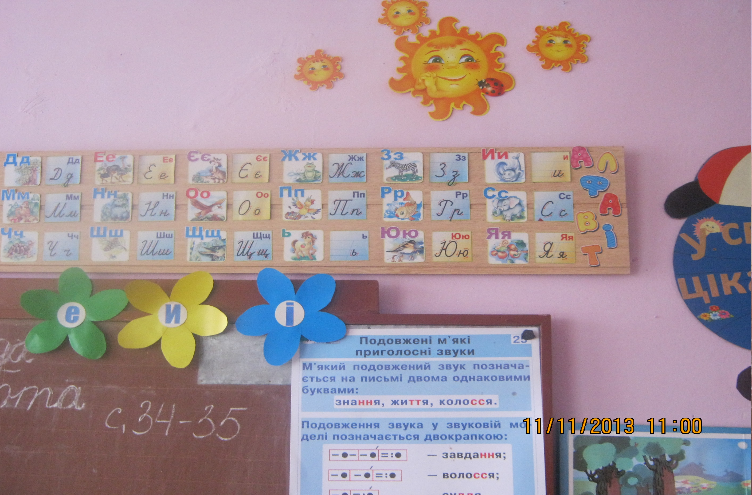 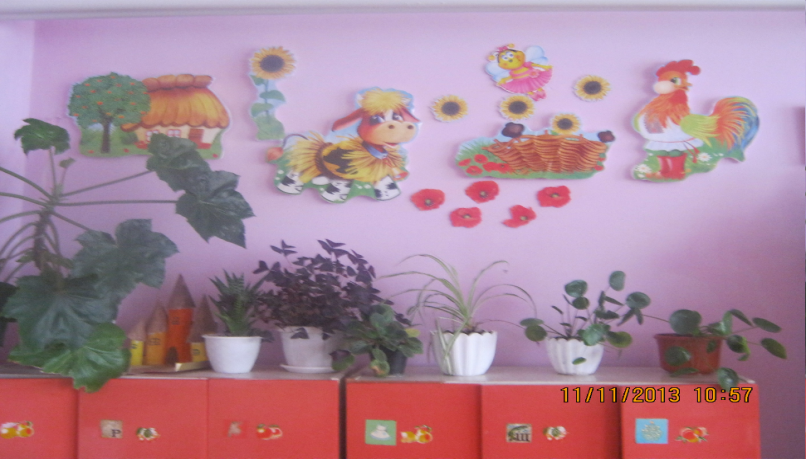 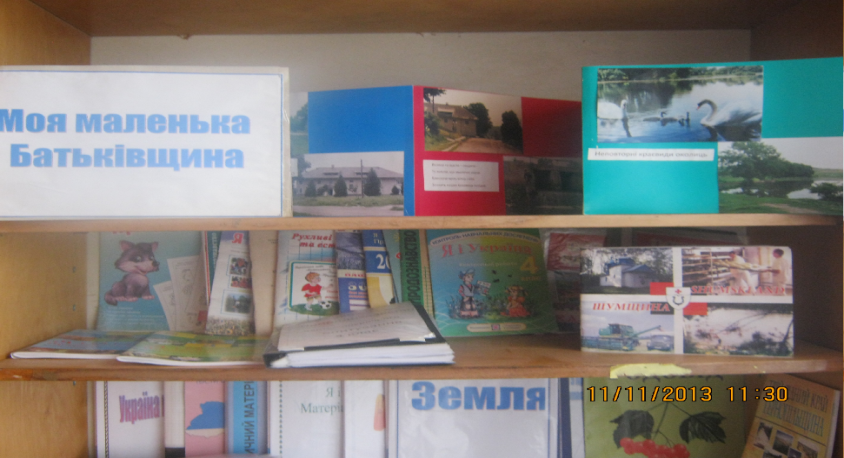 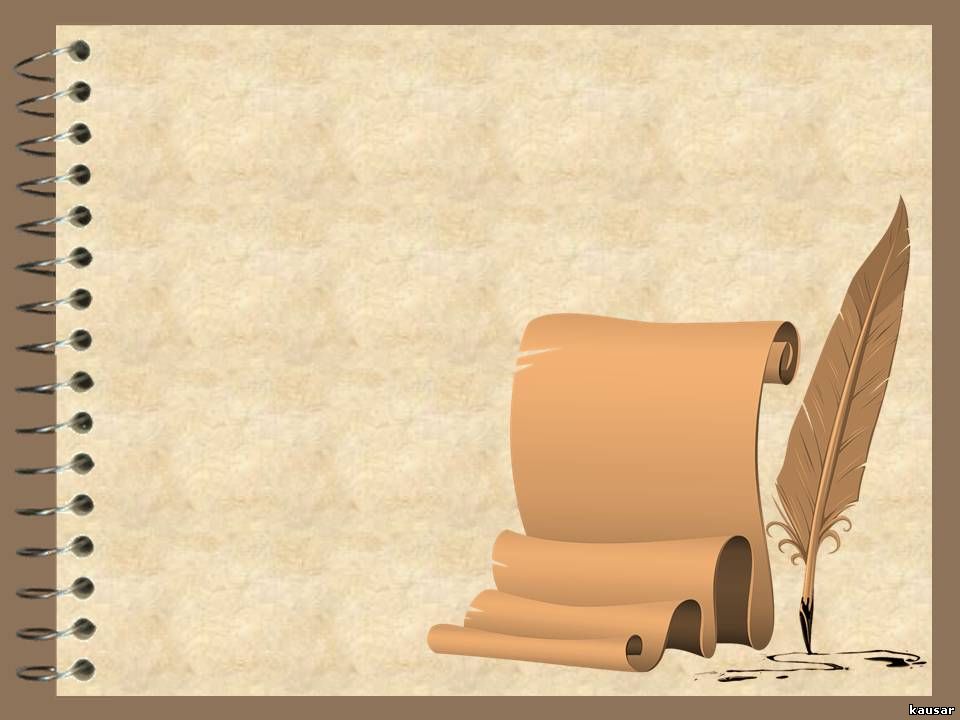 Коли дитячі очі світяться завзяттям,Все хочуть вміти, все бажають знати, Коли маленьке серденько дитячеВідчує біль чужий, з біди чужої плаче,Коли ти відчуваєш душ єднання –Збулись у дітях мрії й сподівання.
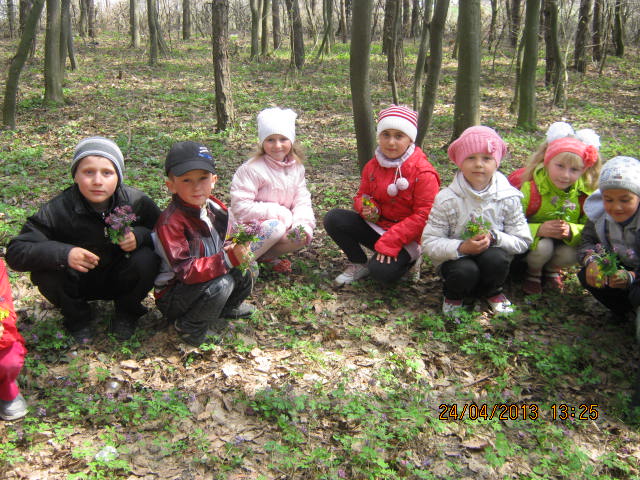 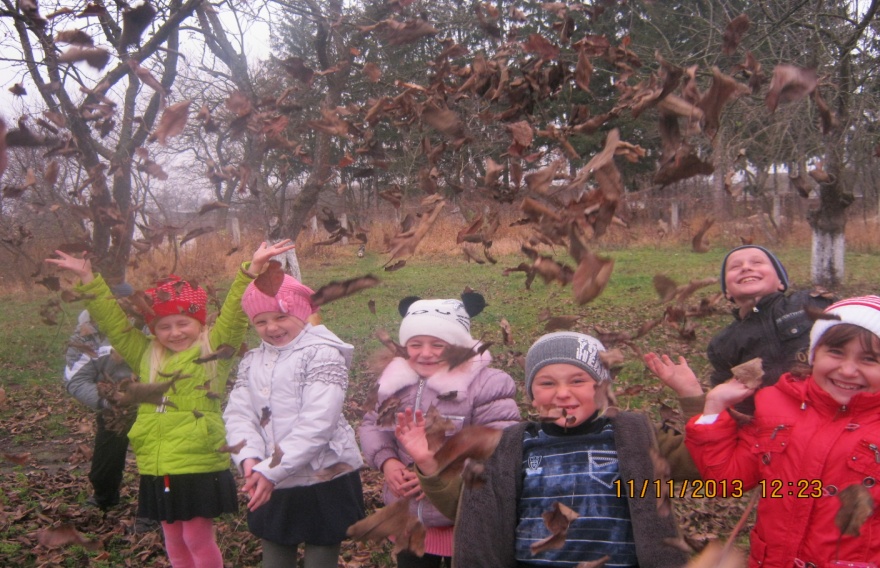